Date degli incontri:

19/05/2021
03/06/2021
LE CLASSI PRIME 
DELLA SCUOLA SECONDARIA INCONTRANO I SINDACI
Realizzato dalla classe IA a.s. 2020/2021
WHO?
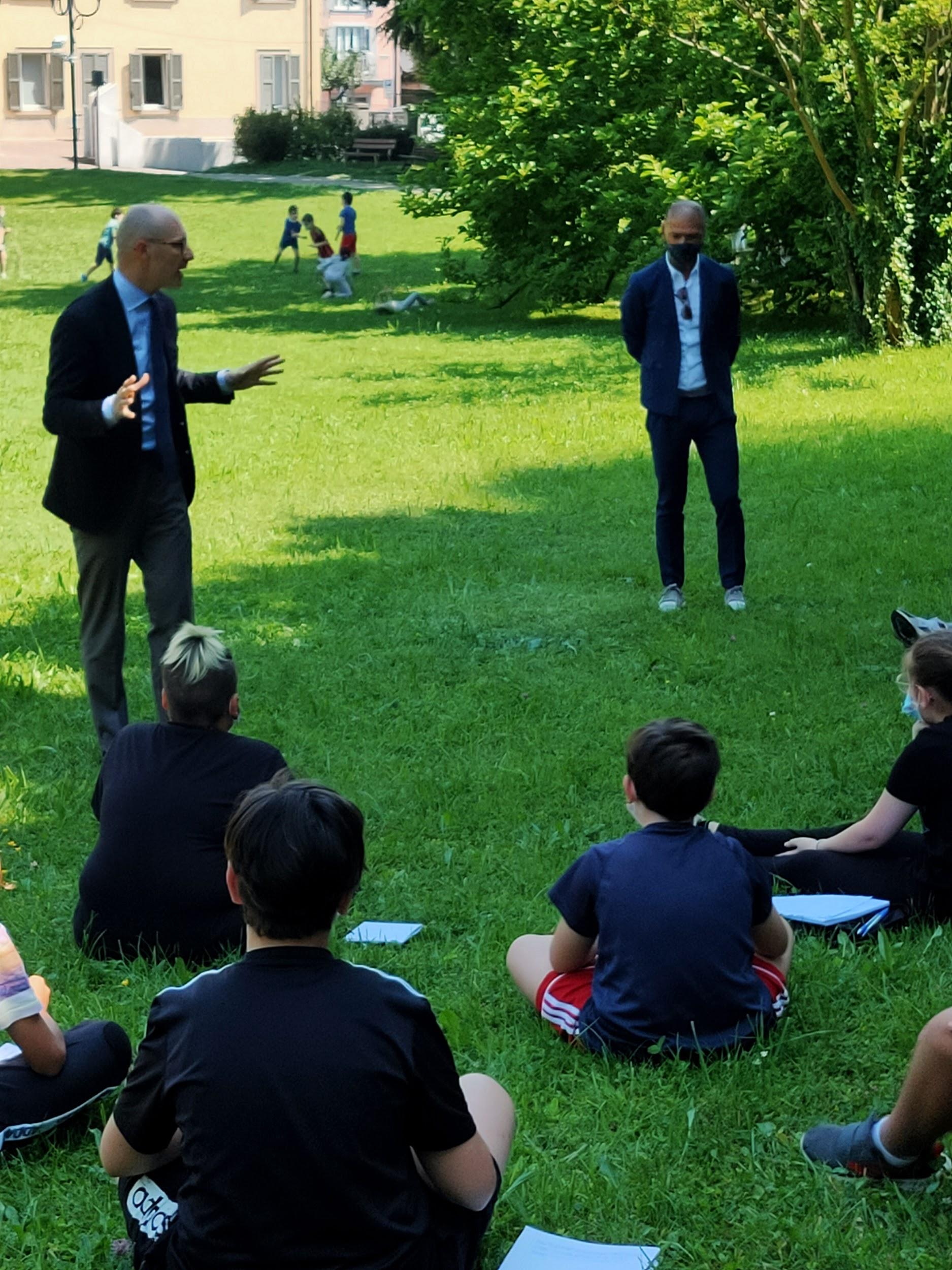 Sono stati organizzati due incontri con i sindaci di Molteno, Garbagnate M.ro, Sirone e Rogeno.
Le classi prime B, D, E si sono confrontate con Emanuele De Capitani (Sirone) e Matteo Redaelli (Rogeno).
Diversamente, la A e la C hanno conversato con Giuseppe Chiarella (Molteno) e con Mauro Colombo (Garbagnate M.ro).
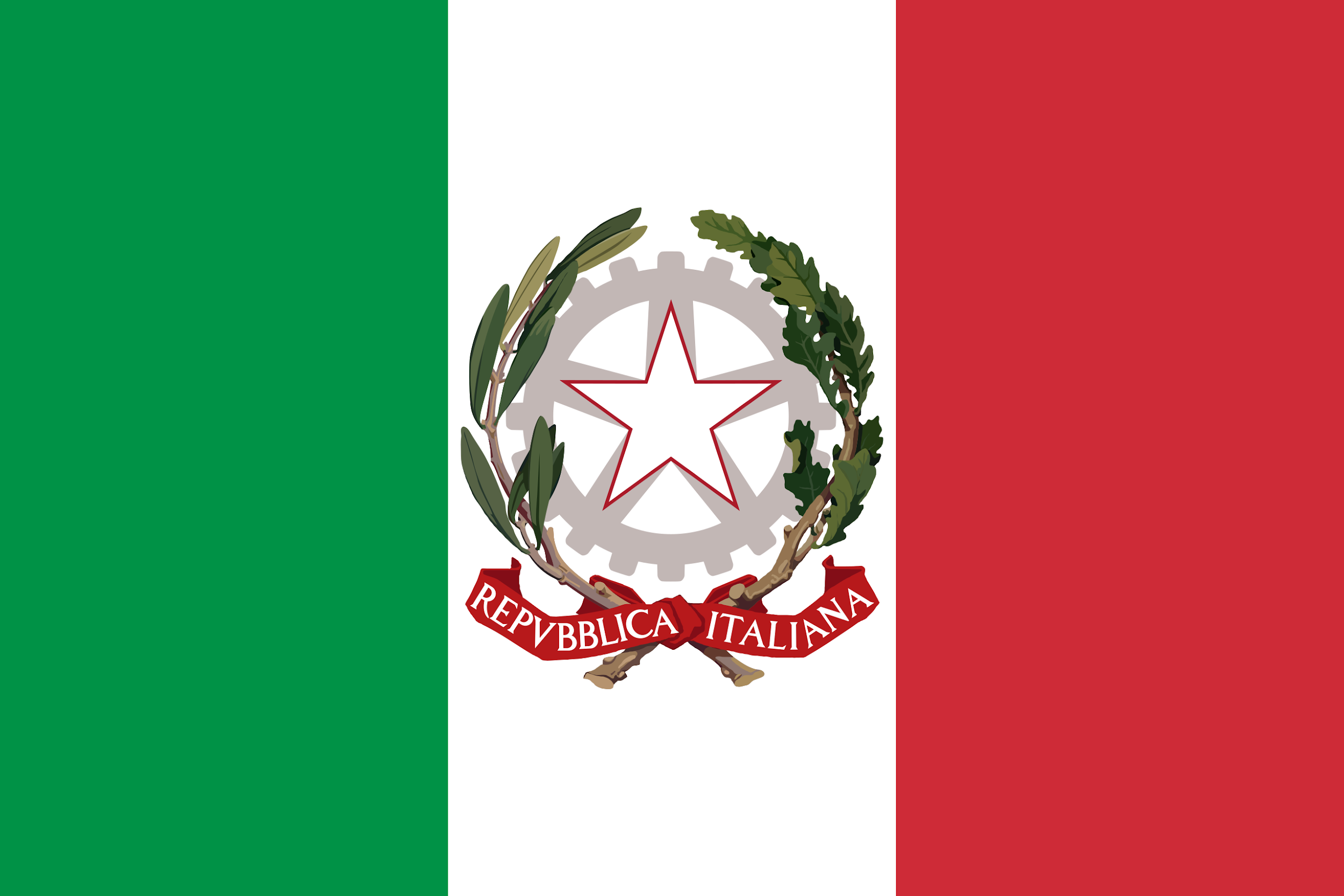 WHERE?
Gli alunni si sono recati nel parco di Villa Rosa, 
che, insieme alla residenza, erano inizialmente privati, appartenenti alla famiglia Rosa, che poi vendette il parco e la villa al comune di Molteno.
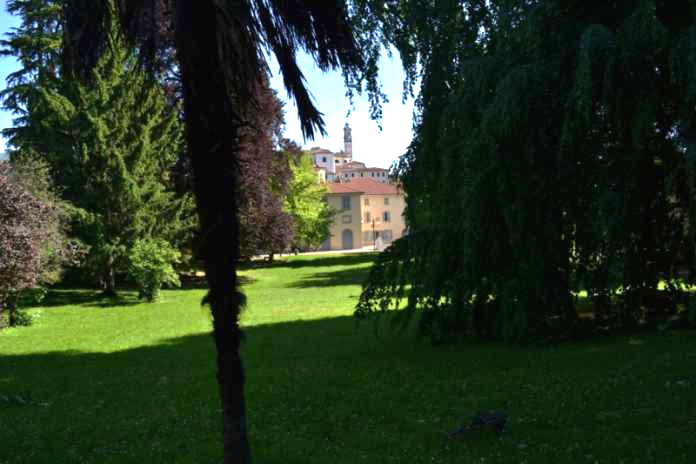 WHY?
Questi incontri sono stati proposti perché l’argomento “comune” è stato oggetto di studio durante questo anno di scuola. Prima, nelle ore di storia, abbiamo approfondito il periodo e il motivo per cui sono nati, durante il Medioevo, poi nell’ambito di educazione civica e geografia, abbiamo preso in esame le caratteristiche dei comuni moderni .
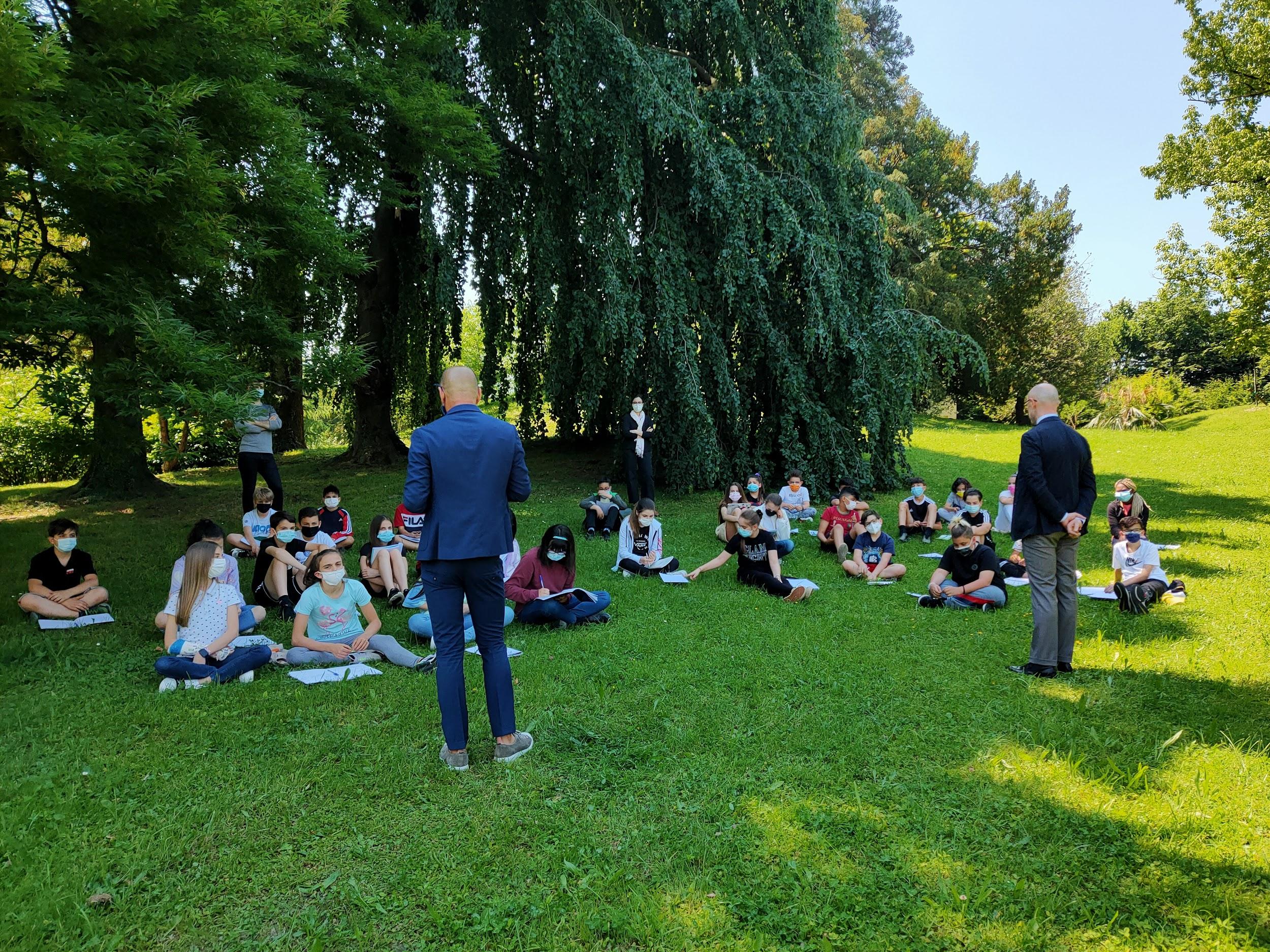 WHAT?
Abbiamo ascoltato i sindaci dei nostri paesi parlare dell’organizzazione comunale, di come funzionano i vari rami di questa importante macchina pubblica e ci siamo inoltre collegati al tema della sostenibilità ambientale. 
La cosa più importante che abbiamo capito è sicuramente che, chi lavora in comune si occupa di ciò  che è di tutti noi e noi per primi, quindi, dobbiamo fare la nostra parte per contribuire al rispetto e alla salvaguardia di ciò che è appunto “comune”. 
Ecco perché abbiamo infine domandato ai sindaci se sarà possibile creare il Consiglio comunale dei ragazzi e tutti si sono dimostrati molto disponibili ad attuare l’idea.
LA NOSTRA IMPRESSIONE
I RINGRAZIAMENTI!
Gli alunni delle classi prime della scuola secondaria ringraziano di cuore i sindaci per la loro disponibilità e collaborazione.
Ripensando a questi incontri con i primi cittadini, la nostra impressione è stata assolutamente positiva! Infatti abbiamo potuto comprendere quali compiti hanno il sindaco e gli assessori, quali progetti saranno attuati nei nostri paesi e tanto altro ancora e ci siamo sentiti coinvolti per qualche ora negli ingranaggi comunali!
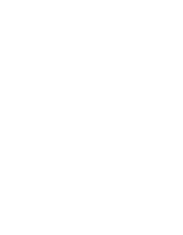 GALLERIA DI IMMAGINI
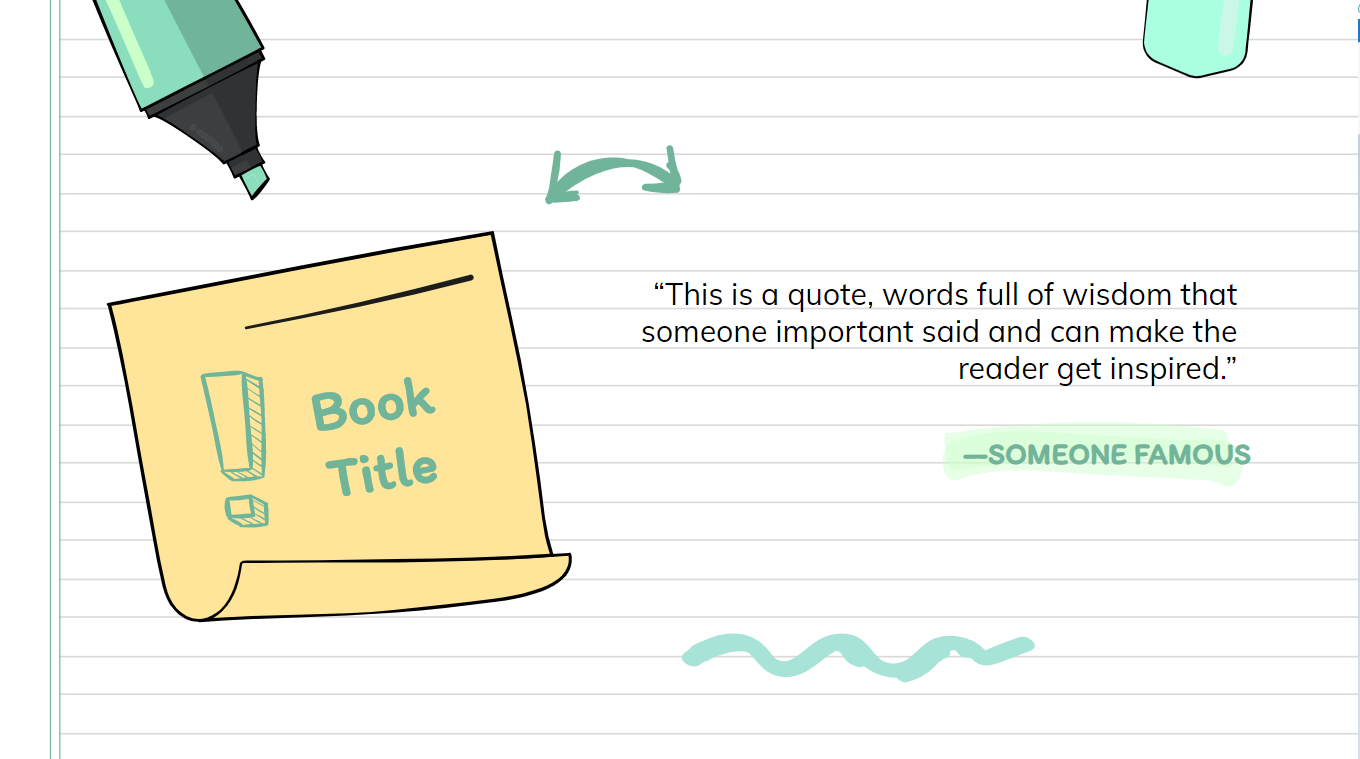 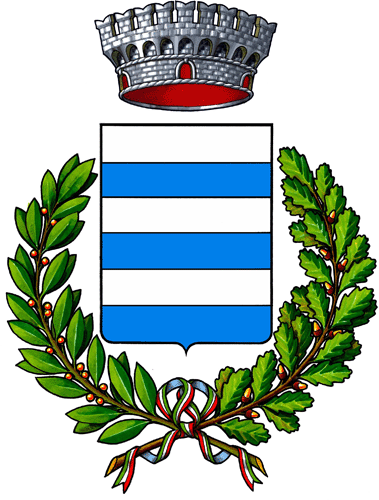 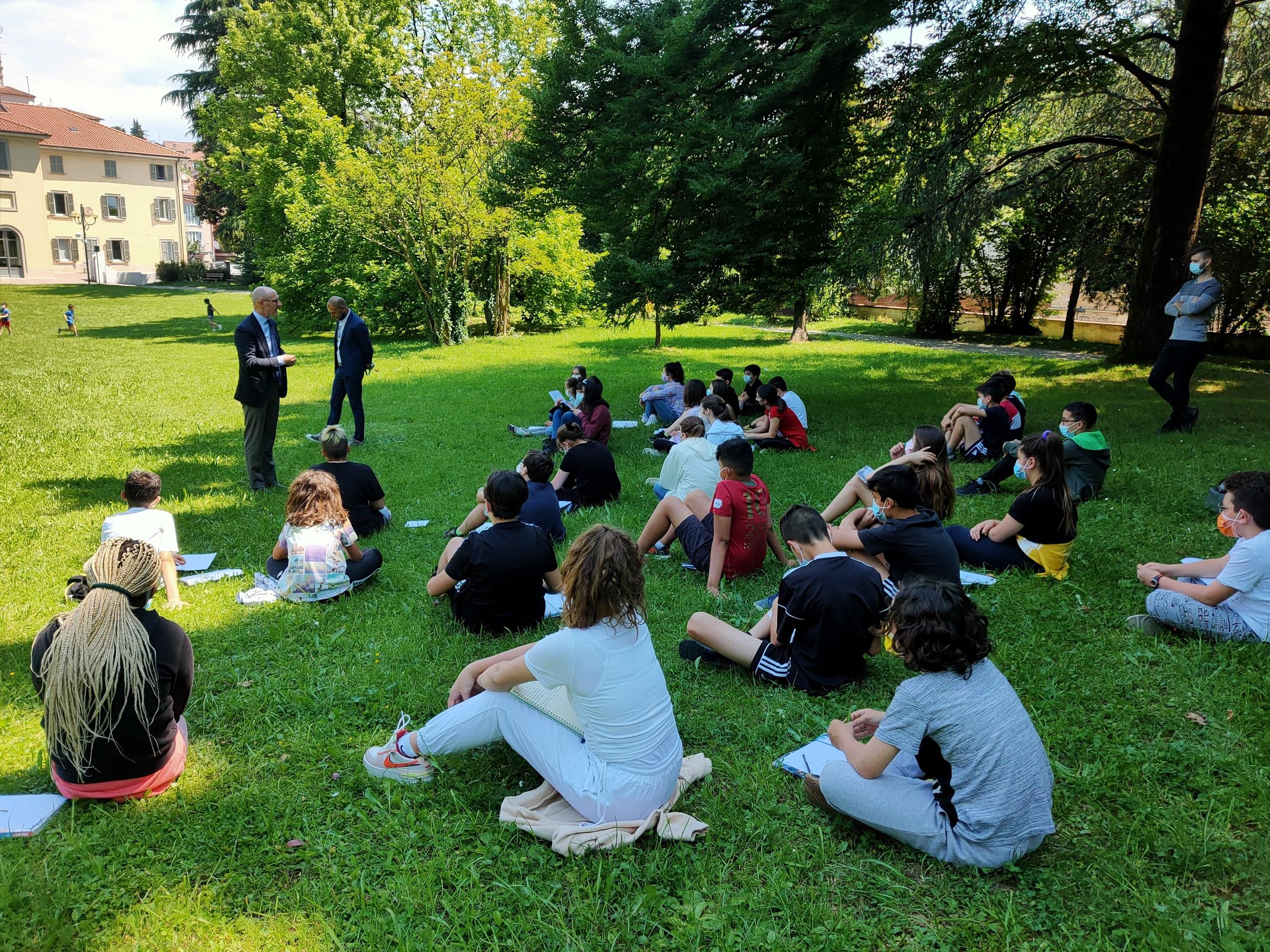 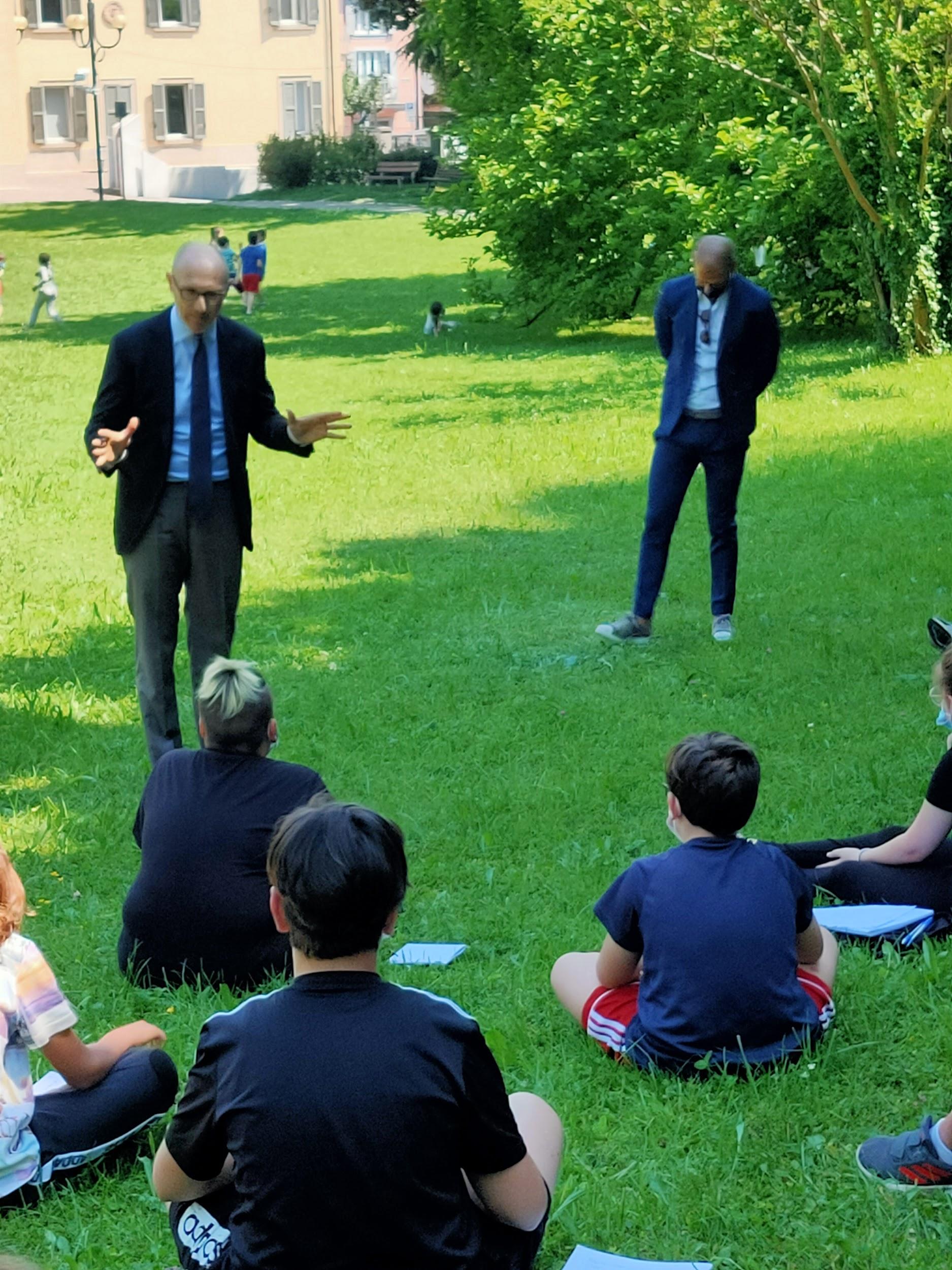